Ending Reflection
To what extent does Gatsby die thinking he achieved his dream?
What is an appropriate ending for the novel?
What would make it a ‘happy ending’? Why?
“So we beat on, boats against the current, borne back ceaselessly into the past”. Explain.
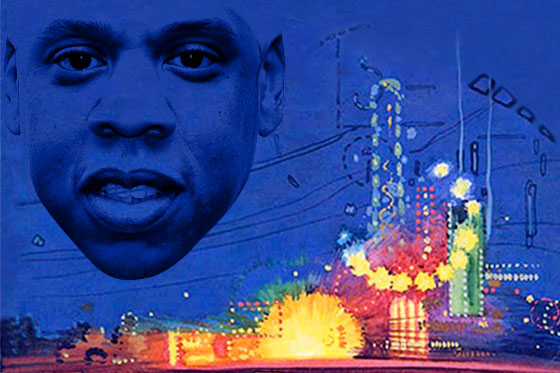 Jay Z and Jay Gatz: Re-imaging Gatsby for Millennials
[Speaker Notes: http://www.vulture.com/2013/01/jay-z-great-gatsby-quiz.html]
Is 2013 hip-hop an appropriate choice for the soundtrack of a story about the 1920s?
Major themes of hip hop?
Money, status, love, cars (materialism), partying & excess

Major themes of the Jazz Age that Fitzgerald is trying to capture in Gatsby?
Money, status, love, wealth & materialism, partying & excess
Baz Luhrmann (director) draws a parallel between the Jazz-era pop songs that Fitzgerald references and his own soundtrack, ultimately aiming to demonstrate how deeply hip-hop has come to influence rock, pop, and dance music
Jazz used to be lewd and provocative dance music, now seen as refined and sophisticated
 The incorporation of hip-hop gives the story a renewed authenticity
Effectively evoked emotion and imagery

More than just entertainment:
Imagine them as messages and images that attempt to transport an old idea to a new audience
Annotate the lyrics while you listen, paying particular attention to…
Tone
Word Choice
Point of view
Repetition
Metaphor
Allusions
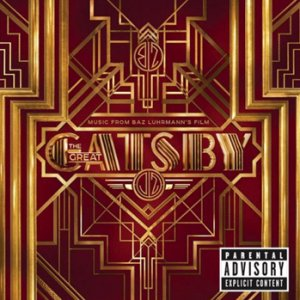 Is Jazz an example of life imitating art or art imitating life?
So, why hip hop?

And why spend time re-imaging an old story like this?
Jay Gatsby & Jay Z
Pseudonym
Filthy rich
Self-made
School drop-out
Gangster associates
Sports connections
Political connections
Great cars
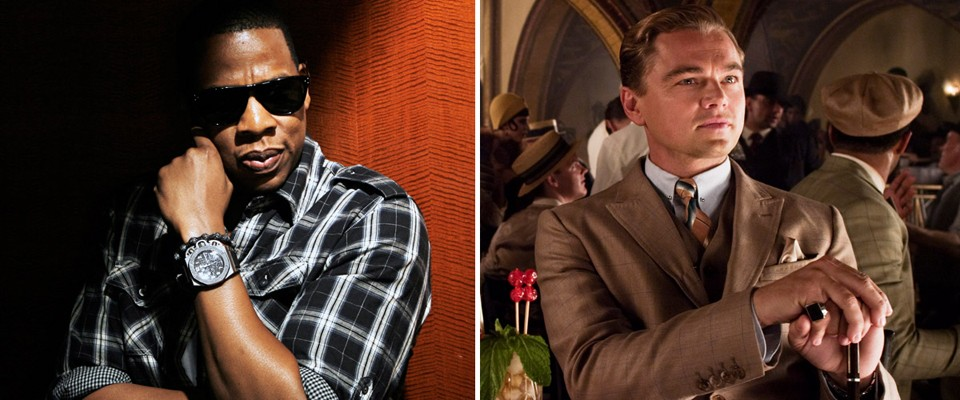 Homework...
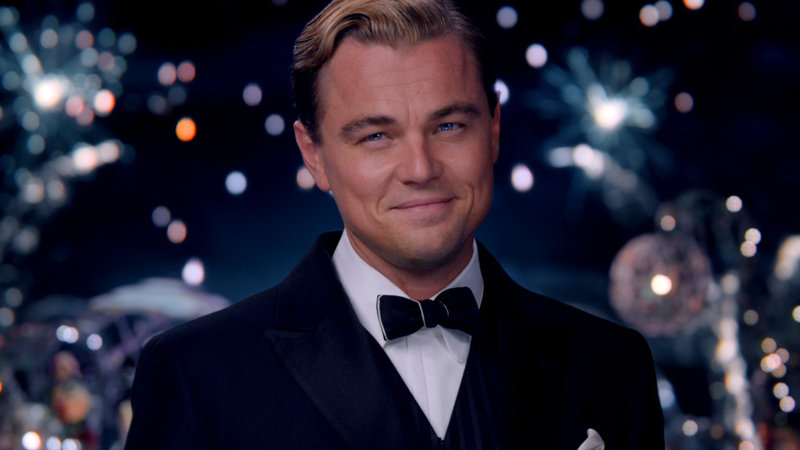 Exit TicketSound Track: Thematic Connections to Gatsby
Find one song that would be appropriate for the soundtrack of your version of The Great Gatsby.
May correlate to any part of the novel
What you turn in: Write out your rationalization for the songs, including:
Musician & Song Title
Describe the song’s connection to Fitzgerald’s The Great Gatsby (thematic, pace, characterization, etc.)
Cite specific textual evidence to support your choice